Welcome back to‘Leading Sheffield’
Please feel free to help yourself to a face mask from the front table
Maggie Blair
Workforce Lead, Sheffield Health and Care Partnership
Housekeeping
Toilets
Fire
Breaks
Phones / Laptops
Range of the session
Leaflet table
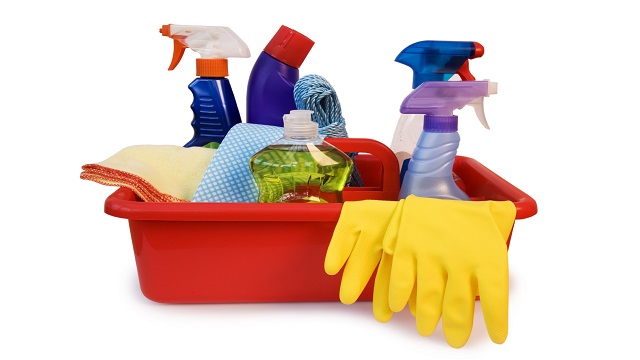 Agenda for Today
Welcome : Maggie Blair, HCP
Compassionate leadership at a system level (Anita McCrum, Module Leader: Leadership in Practice, Sheffield University)

Behavioural Science: Issy Howie
Working as a system, how, specifically, can technology be used to tackle the root cause of problems facing health and social care?
How do we better adapt our hospital and community care to the ageing population and changing demographics of older people across the system?
Landing Event
Produce a short report of minimum 1500 words
Presentation:
50 minute slot to include questions = Presentation time = 20 – 30 minutes
Methodology (who you have engaged with, what tools you used etc.)
Any solutions
What went well, even better if
How it will improve patient / service user support, experience and outcomes . . .
What you have learned around System Leadership
How you intend to build on what you have learned
How you intend to use that learning going forward